Medvirkning – virker det?
Gro Sandkjær Hanssen
Norsk institutt for by- og regionforskning (NIBR)
Jeg vil snakke om…
Medvirkning 
Lovkrav
-Begrunnelse

Hvordan ivaretas medvirkning i byplanlegging – og virker medvirkning?
Generelt inntrykk (alle kommuner)
Oslo

Hvordan skape arenaer for medvirkning med virkning?
Grunnlaget
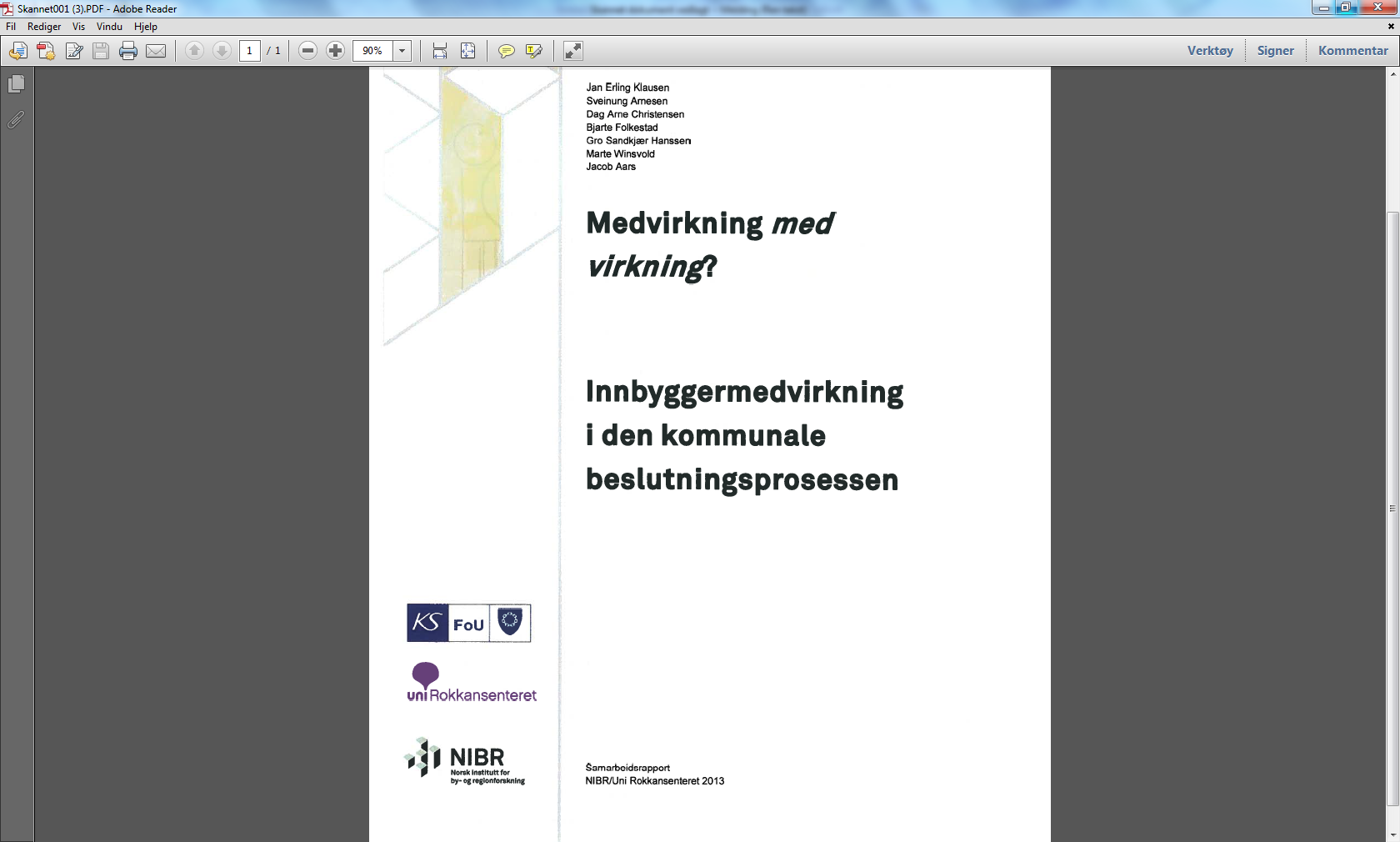 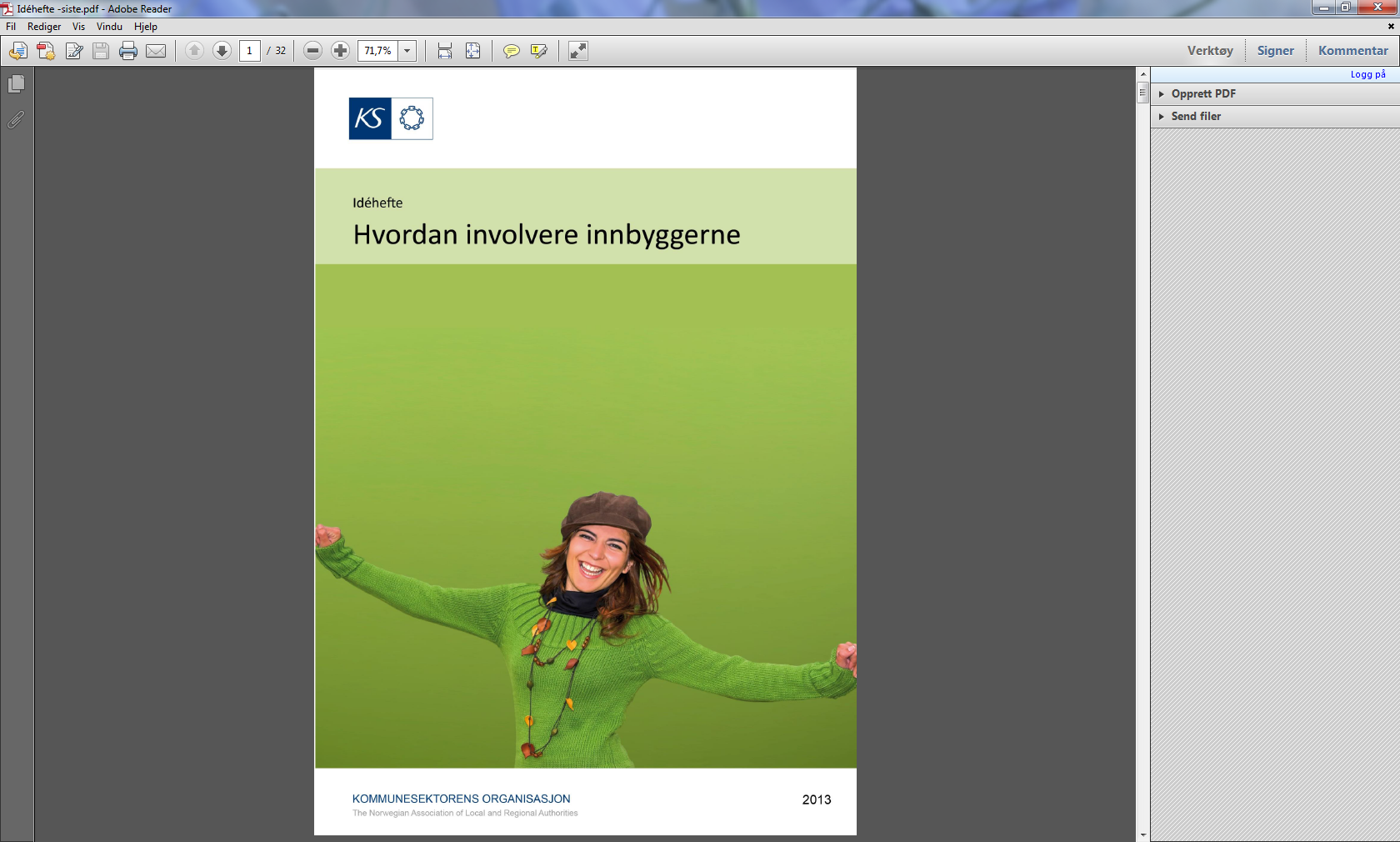 [Speaker Notes: DATAGRUNNLAG

Spørreundersøkelser til alle kommuner  (2007+2013)
ordfører, lokalpolitikere i planutvalg
Planansvarlig (planleggere)
utbyggerbedrifter
lokale organisasjoner
Casekommuner
Oslo, Bergen, Trondheim, Ski og Sola (+ 18 andre)
Intervjuer med nøkkelaktører (politikere, planadministrasjon, utbyggere, lokale org)
Reguleringsplanstudie (alle planer i 2008 + 2011)
Undersøkelse til beboere i borettslag i utvalgte utbyggingsområder]
Styrkede lovkrav i Norge
Prinsippet om medvirkning i planlegging styrkes i den nye Plan- og bygningsloven (2008)
Enhver er ansvarlig, også private forslagstillere
Kommunen har særlig ansvar for å tilrettelegge+ påse at det skjer
Innspill innarbeides og vurderinger synliggjøres

Innbyggerinitiativ (Kommuneloven § 39a)

Eldreråd (Eldrerådsloven,1991)

Råd eller annen representasjonsordning for mennesker med nedsatt funksjonsevne (Lov, 2005)
[Speaker Notes: Ny  plan- og bygningslov i 2008: Indirekte deltakelse gjennom valg fremdeles viktigst

Krav om direkte deltakelse  - altså medvirkning - videreføres og styrkes

Inkludert i formålsparagrafen
Fra advocacy til selvrepresentasjon
Enhver som fremmer planforslag, skal legge til rette for medvirkning (§ 5.2). (Altså tar man inn over seg realiteten og understreker at medvirkningskravet også gjelder private forslagstillere).
Kommunene skal påse at det skjer i planprosesser som utføres av andre.
Kommunene har særlig ansvar for å tilrettelegge – og for sikre aktiv medvirkning fra grupper som krever spesiell tilrettelegging. 
Nye planinstrument – planprogram – for større planer, sikrer bevissthet om medvirkning – i og med at medvirkningsopplegget skal beskrives, og innebærer i tillegg en høringsrunde tidlig i prosessen. Områderegulering er nytt – styringsinstrument for kommunen. 
Nå eksplisitt uttrykt at innspill skal innarbeides og vurderingene som er gjort skal synliggjøres (begrunne hvorfor de evt ikke er ivaretatt)
MEN relativt få obligatoriske krav

(blant annet § 1.1, § 5) 

Innbyggerinitiativ (Kommuneloven § 39a)

Eldreråd (Eldrerådsloven,1991)

Råd eller annen representasjonsordning for mennesker med nedsatt funksjonsevne (Lov, 2005)]
”Deltakelsesstigen”, inspirert av Arnstein (1969)
Dagens lovkrav
BLÅTT = LovpålagtGRÅTT= Anbefalt
[Speaker Notes: Likevel ligger tyngden av lovkravene på de nederste delen av arnsteins deltakelsestrapp.]
Hvorfor er medvirkning viktig i reguleringsplaner?
BEDRE DEMOKRATI OG MER LEGITIM BYUTVIKLING
Hvem er byen til for? Alle interesser og grupper bør høres
Styrke tilliten mellom styrende og styrte
BEDRE RESULTAT
Mer informerte politiske beslutninger
Bedre resultat, mer hensiktsmessig byutvikling
Økt effektivitet
Det offentliges systemkapasitet øker
STYRKER ENGASJEMENTET, TILLITEN OG FELLESSKAPET
Større eierskap
Vitalisere lokaldemokratiet
Mer rettferdig samfunn
BEMYNDIGELSE (EMPOWERMENT)
Vektlegges i økende grad i folkehelsefeltet
[Speaker Notes: HVORFOR ER MEDVIRKNING VIKTIG I BYUTVIKLING?
Både i litteraturen og i våre empiriske studier utkrystalliserer det seg tre hovedgrupper av argumenter. 
For det første kan medvirkning føre til BEDRE DEMOKRATI OG MER LEGITIM BYUTVIKLINGEN: 
Det store spørsmålet i byplanlegging er jo; Hvem er byen til for – og hvordan gjøre byen god og hensiktsmessig utformet for alle de grupper som tar i bruk byen? Alle grupper som byen er til for bør derfor høres og ha mulighet til å være med å forme den (bor, arbeider, driver næring). Ikke bare grupper med kapital, utdanning, ressurser. Innebærer IKKE at alle interesser skal hensyntas. 
* Begrunnelsen - ikke nødvendigvis å få til enighet – like viktig  er det i et demokratiperspektiv å kanalisere motstridende interesser inn i det politiske besl.systemet – det er der avklaringen skal skje (Mouffe)
 Det er en innebygd, potensiell spenning mellom det representative demokrati og medvirkning (direkte demokrati). Og man kan spørre seg – hvorfor kan ikke alt folkelig engasjement kanaliseres gjennom partikanalen? Ideelt sett vil man helst det ei et representativt system. Men realiteten er at det er svært få som er medlem i et politisk parti, og er med i den interne diskusjonen der. Det er få konkrete byutviklingsprosjekt som er beskrevet i de politiske partienes partiprogram – vi kan ikke si vår mening gjennom valg. Behovet for å ha følehornene ute og forsøke å fange hva innbyggerne øsnker og mener i bestemte saker er derfor sterkt hos mange politikere. Og medvikrning er en god måte å fange dette på. I studiene våre har vi vært spent på om politikerne føler på denne spenningen mellom representativt demokrati og mevirkning, og spurt om de opplever at handlingsrommet deres innskrenkes inn når man åpner for medvirkning. En slik oppfatning finner vi i svært liten grad. Tvert imot legger svært mange politikere vekt på at medvirkning bidrar til økt kommunikasjon og kanalisering av lokalsamfunnets syn inn til politikerne – og hjelper politikerne til å bli mer responsive og mer informert om hva som rører seg i befolkningen. Det er derfor et tungt argument for at direkte medvirkning også er viktig for å styrke tilliten til det representative politikere, representert ved dere politikere. Politikerne trenger å få input fra befolkningen også mellom valg.
BEDRE RESULTAT
MER INFORMERTE BESLUTNINGER
RESULTATET BLIR BEDRE - mer hensiktsmessig byutvikling ut fra mange aktørers behov
Gjenspeiler flere interesser, perspektiv og et større spekter av kunnskap
Kommer ofte opp konkrete gode løsninger som planleggerne/utbyggere ikke hadde tenkt på. I mange av de casene vi har sett på er det særlig bokvalitetsargumenter og argumenter for mer og bedre grønstruktur som spilles inn av lokale aktører, og som i noen tilfeller tas til følge og fører til det mange utbyggingsprosjekter får bedre bokvalitet. Et annet eksempel er en områderegulering av et sentrumsområde i en mindre kommune, hvor kommunen arrangerte en plansmie med et bredt spekter av medvirkningstiltak. På spørsmål om de fikk noe konkret ut av det som styrket kvaliteten på planen ble det nevnt to ting av rådmannen som nå skulle legge frem revidert utkast: for det første hadde innbyggerne en helt annen oppfatning av hva som var sentrumsområde, enn det planområdet var. Planområdet burde altså utvides. For det andre ønsket innbyggerne at et kjøpesenter som var planlagt utenfor sentrum skulle legges midt i sentrum, for å trekke mer folk dit, noe som ikke var blitt tenkt på. Dette ble endret i planen som følge av innspillene.

MER EFFEKTIV BYUTVIKLING
Lettere å gjennomføre
Større aksept, færre omkamper, klager og rettsaker – fordi man er blitt inkludert som en meningsberettiget aktør 

ØKER DET OFFENTLIGES SYSTEMKAPASITET
Kanalisere inn og mobilisere lokal kunnskap, ressurser, kapital

STYRKE ENGASJEMENTET, TILLITEN OG FELLESSKAPET
Større eierskap til byen
Et mer vitalt lokaldemokrati
Et mer rettferdig samfunn – hvor alle grupper av innbyggerne høres, og hensyntas i byutvikling, ikke bare de ressursterke og engasjerte – også de marginaliserte og tause gruppene. Slik at for eksempel goder og byrder ved fortetting fordeles litt mer rettferdig . Det kan for eksempel være å ttille krav som sikre at de verst stilte faktisk får et visst nivå av bokvalitet. At ikke alle de små leilighetene ligger nederst i bygg uten sol og med kummeligere forhold, for eksempel.]
Hvordan ivaretas medvirkning i   byplanlegging – og virker det?
Overordnet planlegging i kommunene
Funn fra studiene
Vanskelig å skape engasjement – temaene blir for store, lite konkrete
Mye bruk av folkemøter – fremmedgjørende for mange
Klarer ikke å fange bredden av innbyggere
Manglende ”spor-sak” -rutiner
Manglende ”spor-innspill” rutiner
[Speaker Notes: Overordnet planlegging
Deltakelse er primært tenkt å kanaliseres inn på overodnet plannivå, men der er det ikke så lett å engasjere innbyggere.
Kommunene rapporterer om at det er vanskelig å skape engasjement– kanskje fordi de tar for seg for mange temaer, og har en relativt abstrakt karakter for gjennomsnittsinnbyggeren. 
Folkemøter – Den vanligste måten å involvere folk i overordnede kommuneplanprosesser er ved å arrangere store åpne informasjonsmøter og folkemøter – i en eller annen form. Våre studier finner at dette ikke nødvendigvis er den mest hensiktsmessige måten å få til god medvirkning. Man klarer å mobilisere the usual suspects, ofte menn over 60 med over gjennomsnittlig utdanning, og interesse for planlegging. For de fleste andre er dette ganske fremmedgjørende arenaer – og det krever litt å snakke i slike store forsamlinger. Ofte blir det en litt aggressiv tone i slike møter.
I tillegg rapporterer mange lokale organisasjoner om en manglende ”spor-sak” og ”spor-innspill” rutiner. Det er vanskelig å vite når en planprosess kommer opp, og når i prosessen de får lov til å bidra. De øsnker slik sett en ”spor-sak” funksjon, hvor man tydelig ser på en tidslinje hvor planprosessen står, og når det åpnes for dem å bidra. Når de har bidratt – så opplever mange innbyggerne og organiserte lokale interesser at innspillene forsvinner inn i et sort hull – og at det kan ta år før planen kommer, og når den kommer er det ikke lett å se hvor deres innspill eventuelt har fått effekt. Selv om innspill nå skal omtales i saksdokumentene er det ikke lett å spore det i endelig versjon av planen – som er godt knadd sammen. En spor innspill – funksjon – ala postens spor-pakke, er tatt i bruk av noen kommuner. Her kan man logge inn og følge innspillet gjennom adm behandling og politisk behandling og veiledes i hvor man kan gjnfinne det i saksdokumentet.]
Hva er suksessfaktorene for å få til medvirkning med virkning i overordnede planer?
Metode: 
Bredspektret meny–både spissede tiltak og brede arenaer
Møte folk der de er
Konkrete saker – tydelige konsekvenser
Organisering: 
Demokratikoordinator i kommunen (Sverige+ Fredrikstad)
Kommunen etablerer en felles arena i sivilsamfunnet (lokalsamfunnsutvalg)
Faste råd
Holdning:  Medvirkning som ressurs, ikke plikt
[Speaker Notes: Hva kan vi lære av de kommunene som er gode på dette? For vi finner dem også i studiene våre! Og mange gode eksempler. 

Metode: 
Bredspektret meny av medvirkningstiltak – med både spissede tiltak og brede arenaer – for å fange også andre enn the usual suspects. 
Møte folk der de er
Konkrete saker – tydelige konsekvenser
Organisering: 
Demokratikoordinator i kommunen – vanlig i sverige. I norge finnes det også kommuner som har det. I fredrikstad har de tre, en demokratikoordinator, og to som er ansvarlige for systematisk kontakt med etablerte arenaer som samler sivilsamfunnet i forskjellige gegrafiske områder i byen. Fører til bevisstgjøring i organsiasjonen og en kontinuerlig oppmerksomhet på temaet i kommunens arbeid.
Det å etablere koordineringsarenaer i sivilsamfunnet er også en faktor som ser ut til å bidra svært positivt inn for at sivilsamfunnet trekkes systematisk med – i planprosesser, budsjettprosesser og i andre saker som gjelder deres konkrete geografiske område. Kommunen får sparringspartnere i sivilsamfunnet – som representerer (helst) alle organiserte interesser i området. 
Faste råd – som ungdomsråd, barn og unges kommunestyret – fungerer godt for å kanaliser inn spesielle gruppers interesser. 

Holdning:  Medvirkning som ressurs, ikke plikt]
Reguleringsplanlegging – hvordan ivaretas medvirkning – og virker det?
”Utbyggerstyrt” by- og stedsutvikling
Fra PBL 1985 – private planforslag  mulig – nå rundt 90%
Private forslagstillere (utbyggere) viktig aktør som premissgivere, planutformer og ansvarlig for medvirkning i tidlig planformulering
[Speaker Notes: Hovedfokus i studiene våre er reguleringsplaner
Fordi det i stor grad er på det nivået utformingen av våre byrom skjer. 
Men vi ser også på hvordan overordnede planer brukes til å styre reguleringsplanleggingen

PBL 1985 åpnet for private planforslag (reguleringsplaner) – noe våre nordiske naboland ikke har åpnet for. 
Som en konsekvens er rundt 90 prosent av reguleringsplanene (detaljreguleringer) i dag slike innsendte planer i de største byene, hvor de fleste er forslagstillerne er private aktører. Forslagstillere blir en viktig aktørgruppe
Utformer planene
Svært viktige premissgivere
Har ansvar for medvirkning i tidlig fase (detaljregulering/ områderegulering)
Hvordan fungerer det lokaldemokratiske korrektiv?
– Forstått som medvirkning - både gjennom lovpålagte krav og tidlig medvirkning (intensjon i loven)?
- Og politisk styring – politikernes evne til å kanaliserer innbyggernes syn]
77
80
42
[Speaker Notes: Her ser dere funn fra spørreundersøkelsen vi hadde i 2007 (145 største kommunene i landet). Som dere ser er planleggerne (plansjef og tre planleggere per kommune) og politikere svært samstemte på at medvirkning fra lokalsamfunnet er viktig.  Kan begrunnes med at man lever i forskjellige verdener. Mens medvirkning er en norm som står sterkt i kommunene – som prinsipp, så gjør den ikke nødvendigvis det hos utbyggere. 

Dette er tall fra før den nye plan og bygningsloven fra 2008 kom. Vi har også gjentatt samme survey nå i vinter 2013 – rundt fire år etter at loven trådte i kraft, og var spent på om den økte vektleggingen av medvirkning i loven hadde fått noen effekt på holdnigner. Klikk – som vi ser er holdningene til planleggere ikke endret seg vesentlig, heller ikke politikeres holdning – men gått bittegrann opp. Hva så med utbyggere? Klikk - Her ser vi en relativ stor endring – som kan tyde på at den nye lovens betoning av medvirkning – og det at kommunene kanskje er blitt flinkere til å stille krav og bevisstgjøre har fått effekt. Hele 66% av kommunene oppgir at de har fått rutiner for å påse at private forslagstillere tar ansvar for medvirkningskravene i loven. Likevel er svarprosenten relativ lav, og surveyen er ikke lukket enda.]
Dagens praksis: Lite medvirkning utover lovens minstekrav

	Ved privat innsending av planer, legger forslagstiller vanligvis til rette for medvirkning utover lovens minstekrav? (plansjef/-ansvarlig 2013)
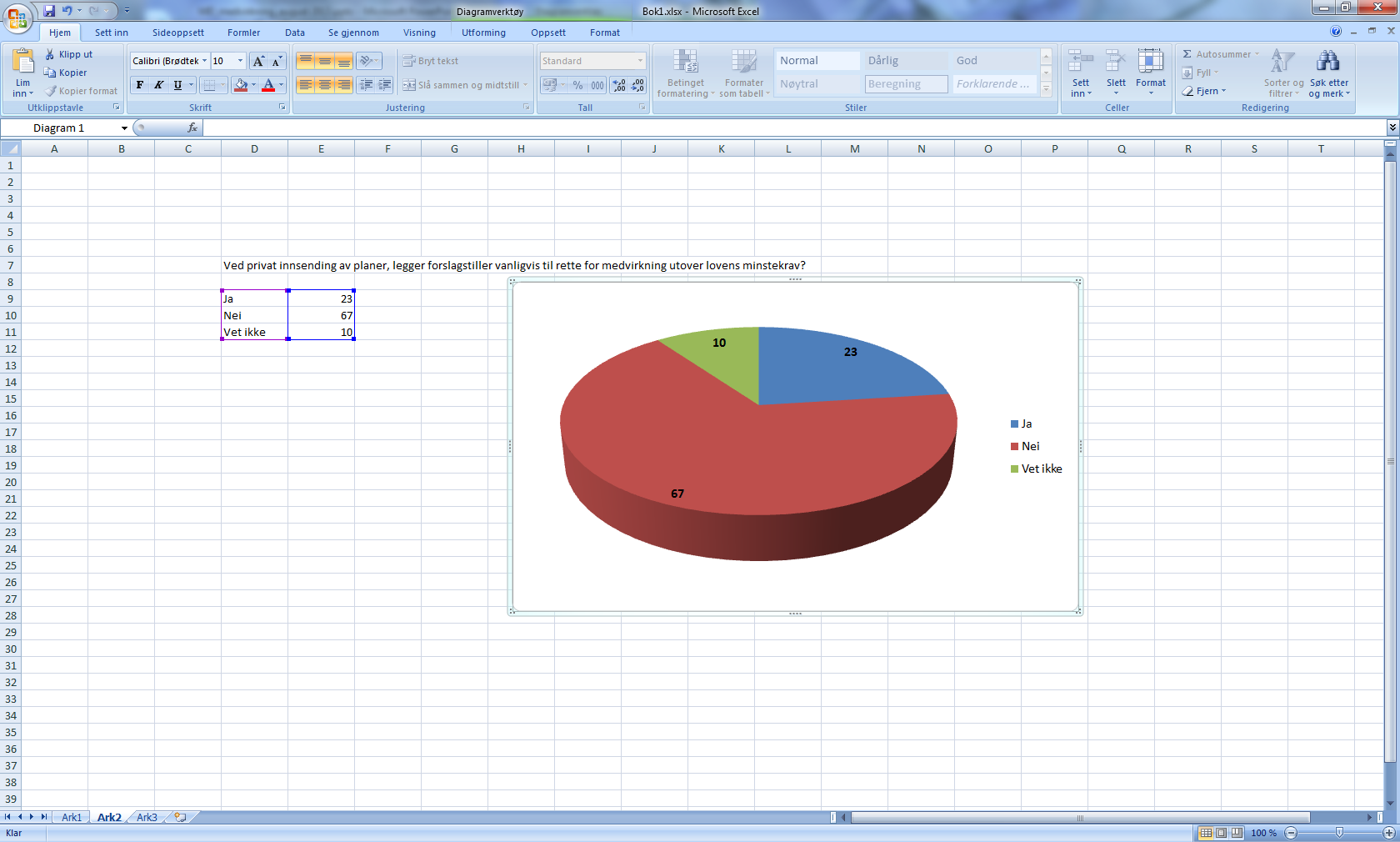 [Speaker Notes: Disse rutinene er: 

Medvirkning som fast punkt under oppstartsmøte – a) sikre lovkrav, b) for å diskutere behovet for infomøte/dialog med berørte, naboer etv c) oppfordrer til – og noen sier de også krever dialogmøte i oppstartsfasen
Krav om dialogmøte – i utbyggers regi
Informasjons/Folkemøter i kommunens regi
Innspill på nett, facebook
Presentasjon av tidlige prosjektideer på utstilling i kommunens regi
Forum mellom utbygger, pol, kommunens planleggere
Krav om at barnas repr skal få være med i planarbeidet]
Kommunene har etablert rutiner for å påse at private forslagstillere legger til rette for medvirkning






Bla: 
Medvirkning fast punkt på oppstartsmøte (sikre lovkrav, - noen krever også mer)
Krav om tidlig dialogmøte med berørte parter
Krav om informasjons/folkemøter
Krav om å åpne for innspill på nett, facebook
Utstilling av tidlige prosjektideer i kommunens regi
Forum mellom utbygger, politikere og planleggere
Krav om medvirkning fra Barnas representant
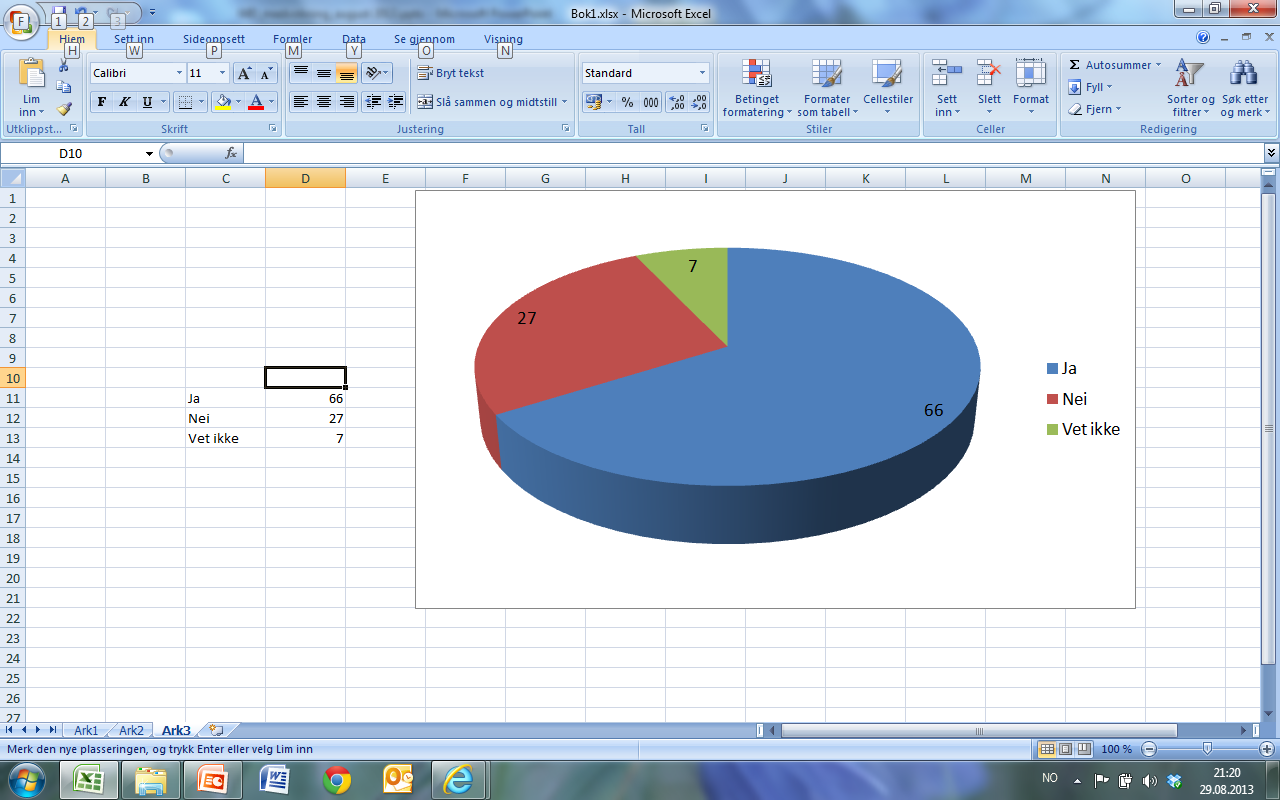 Opplever innbyggere og sivilsamfunn at de har muligheter for å medvirke?
Generelt :
Fornøyd med kommunen – men ikke med muligheten til å påvirke mellom valg

Reguleringsplaner: 
Oppleves som lukkede og ugjennomtrengelige prosesser

Mangel på tidlig medvirkning 

Alle er enige om at høring kommer for sent – premissene er lagt

Viktig lokalkunnskap blir ikke kanalisert inn i byplanlegging
[Speaker Notes: GENERELT
KS sin innbyggersurvey:
Innbyggerne er generelt tilfreds med kommunens tjenester og har høy tillit til sine lokale politikere
Men på ett område er de ikke fornøyd – og det er mulighetene til å påvirke mellom valg
Fornøyd med kommunale tjenester, lokalpolitikere – men ikke mulighetene til å påvirke mellom valg

REGULERINGSPLANER: 
Oppleves som LUKKEDE og ugjennomtrengelige PROSESSER
Annonsering av oppstart ikke tilstrekkelig invitasjon
Oppleves som lukkede og ugjennomtrengelige prosesser. 
MANGEL PÅ TIDLIG MEDVIRKNING
De formelle, lovpålagte kanalene kommer for tidlig og for sent. Annonseringen eller kunngjøringen av oppstart gir mulighet for å gi innspill, men dette er så tidlig i prosessen at de ikke har informasjon nok om hva den går ut på. Høringen, oppleves å komme alt for sent i prosessen. Men benyttes for alt den er verdt. 
Mellom disse to tidspunktene – som kan være en periode på flere år – opplever mange innbyggere og organisasjoner en helt lukket prosess. Her er det få/ingen arenaer for å gi konstruktiv bidrag og  kunnskap tidlig. Dette er forhandlingsfasen mellom forslagstiller og kommunen.
Når planarbeidet er gjennom disse forhandlingene, ofte beinharde, og planen sendes til kommunen og etter hvert legges ut på høring så opplever svært mange at premissene allerede er lagt (for eksempel konrketisert i utbyggingsavtaler) – og det er svært vanskelig å rokke ved dette. 
Som en org sier: ”vårt inntrykk i planprosessen er at det legges økonomiske føringer på et veldig, veldig tidlig stadium.. det er nytteløst og gjøre noe særlig med det. Ingen er inne der. Det er tomteeiere og.. utbygningsbedrifter sammen med plan- og bygningsetaten. Og plan- og bygningsetaten er ikke spesielt lydhør ovenfor befolkningens argumenter” (Lokal organisasjon).

KONSEKVENSEN BLIR AT VIKTIG LOKALKUNNSKAP IKKE blir KANALISERT INN
	”[Vi sitter på] lokalkunnskap om de forskjellige områdene som bygges ut. .. Det er ..nærmiljøsynspunktet som vi ikke syns tas tiltrekkelig hensyn til. Hvordan det er å bo i disse områdene. Det er beboerinteresser.” (lokal organisasjon)]
Opplever innbyggere og sivilsamfunn at de
 har muligheter for å medvirke?
Mangel på tidlig medvirkning
Kunngjøring av oppstart ikke tilstrekkelig invitasjon
Fasen mellom kunngjøring og offentlig ettersyn/høring oppleves som hermetisk lukket
Alle enige om at offentlig ettersyn/høring kommer for sent
Definisjonsmakten ligger hos forslagstiller+ planleggere
Ønske om åpent oppstartsmøte med alle berørte parter

Lokale organisasjoner opplever det som vanskelig å påvirke resultat
Rammene for prosjektet endres sjelden, bare små justeringer
Lokale aktører defineres som NIMBY for å ufarliggjøres
[Speaker Notes: (82% av lokale org i oslo)
(75% av lokale org i oslo)]
Hvem når frem?

I hvilken grad er kontakt med og innspill fra ulike aktører viktig for utfallet av reguleringsplanprosesser? Andel som oppgir svært viktig (2013)
I hvor stor grad føler du deg bundet av følgende forhold når planer knyttet til fortetting skal vedtas? (Prosent, politikere 2013)
[Speaker Notes: Ordførere, i stor grad.

Her ser vi andelen som oppgir at de i stor grad føler seg bundet av forskjellige typer innspill fra innbyggerne. Her ser vi at det ikke er så stor andel, rundt en av ti oppgir dette, og minst føler de seg bundet av det som kommer gjennom den mest brukte, og lovpålagte kanalen – høringer. 

Til sammenlikning oppgir nesten 40 prosent at de føler seg bundet av fremforhandlede utbyggingsavtaler mellom utbyggere og planadministrasjonen som er skjedd i den saksforberedende fase. Selv om denne ikke er bindende før de selv vedtar den. 

Men man kan også tolke denne figuren mer positivt. For den er også en indikasjon på at politikerne ikke føler sterkt på spenningen mellom det representative og direkte demokrati, ved at de ikke føler at innspill binder dem og reduserer deres handlingrom.]
Hvordan ivaretas medvirkning i byplanlegging i Oslo, - og gir medvirkning makt?
LOKALE ORGANISASJONER:
Ønsker sterkt å komme inn tidlig: 
kunngjøring av oppstart ikke tilstrekkelig invitasjon (82%)
ønsker åpent oppstartsmøte med alle berørte parter (75%)

Hva rangeres som beste deltakelsesform?
Tidlig fase: arbeidsgrupper/plansmier (62 %)
Sen fase: deputasjon til byutviklingskomiteen (69%)

Opplever liten innflytelse
50 prosent av de som har deltatt opplever at innspillene i liten eller svært liten grad førte til endring
[Speaker Notes: Survey gikk ut til 166 org, fikk 73 svar- rundt 40%. Smidt 

I den nasjonale surveyen fra 2013 ser vi at det faktisk er noen få kommuner som har innført slike mer åpne oppstartsmøter i større detalsjreguleringer, hvor også naboer og lokale aktører inviteres.]
Hvordan ivaretas medvirkning i byplanlegging i Oslo.. forts
UTBYGGERBEDRIFTER:
Høringene fungerer dårlig for å få innsikt i berørte parter synspunkter
De få som har erfaring med åpne folkemøter eller workshops har en positiv vurdering av dette

BYDELSPOLITIKERE:
Opplever at kommunestyrepolitikere ikke tar nok hensyn til innspillene fra bydelen (80 prosent)
Bare 10 prosent opplever at endelig planinnholdet som oftest er i tråd med bydelens ønsker
[Speaker Notes: NB – lav svarprosent for utbyggere – 12%.]
Hva er suksessfaktorene for å få til medvirkning med virkning i reguleringsplanlegging?
Kommunen stiller krav til private forslagsstillere om tidlig medvirkning utover minstekravet

Synliggjøring + ”spor-sak”

Å ha et mottaksapparat for medvirkningsinitiativ fra innbyggerne – å avvise slike initiativ svekker tilliten til planprosesser og til lokaldemokratiet i stort

Holdningsendring: Se potensialet i innbyggernes engasjement og mobilisering
[Speaker Notes: REGULERINGSPLANLEGGING: 

Kommunen stiller krav til private forslagsstillere om tidlig medvirkning
NB – mange er usikre på hva de kan kreve av en privat forslagstiller – kan de pålegge å arrangere omfattende plansmier for eksempel?
How-to-do-it
Rapporterer om at de i ettertid ser at medvirkningsopplegget som blir presentert av konsulentene/forslagstiller ikke er så godt og omfattende som de blir lovet. Hvordan sikre dette?

* Å ha et mottaksapparat for medvirkningsinitiativ fra innbyggerne – ikke avvise
Vi ser at det å avvise grasrotsinitativ kan ha en voldsomt negativ symboleffekt, og bidra til å svekke tilliten til at planprosessene er åpne og inkluderende, og dermed også tilliten til lokale planmyndigheter og politikere. Viktig for å være åpen for at slikt ektefølt engasjement kanaliseres inn, slik at det blir et del av grunnlaget politikerne bygger på. Politikere er uansett de som har siste ordet. Dere har jo et konkret eksempel her i oslo nå – med den innbyggerinitierte plansmien om Filipstad. 

Dette gjelder også innbyggerinitiativ – som vi i evalueringer finner at kommunene ønsker å avvise, og strekker bestemmelsene om avvisning litt for langt. 

* Holdningsendring: Se potensialet i innbyggernes engasjement og mobilisering  - for bredere kunnskapsinnhenting, kvalitativt bedre løsninger og planresultat, effektiv planlegging og gjennomføring (hindre omkamper) og større oppslutning om resultatet og legitimtieten til prosessen og kommunen som planmyndighet. De kommuner som er gode på dette – gjennomsyres av en slik holdning. Vi finner også utbyggere som trekker frem dette. Å trekke alle parter inn rundt bordet kan føre til større brak og åpen konflikt – men flere sier også at nettopp dette fører til større aksept av det som kommer ut. Selv om ikke alle parter er hensyntatt – så respekterer man resultatet fordi man har blitt akseptert og inkludert som meningsberettiget aktør.]
Takk for oppmerksomheten!

gro.hanssen@nibr.no

Rapporter kan lastes ned fra
 www.nibr.no